出版記念イベント
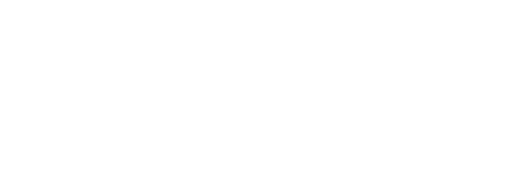 トークショー＆サイン会
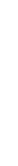 １０月３日㈬
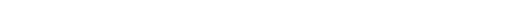 10:30～12:00
午前の部
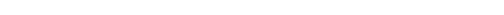 13:30～15:00
午後の部
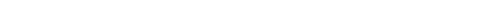 場所：リトル書房
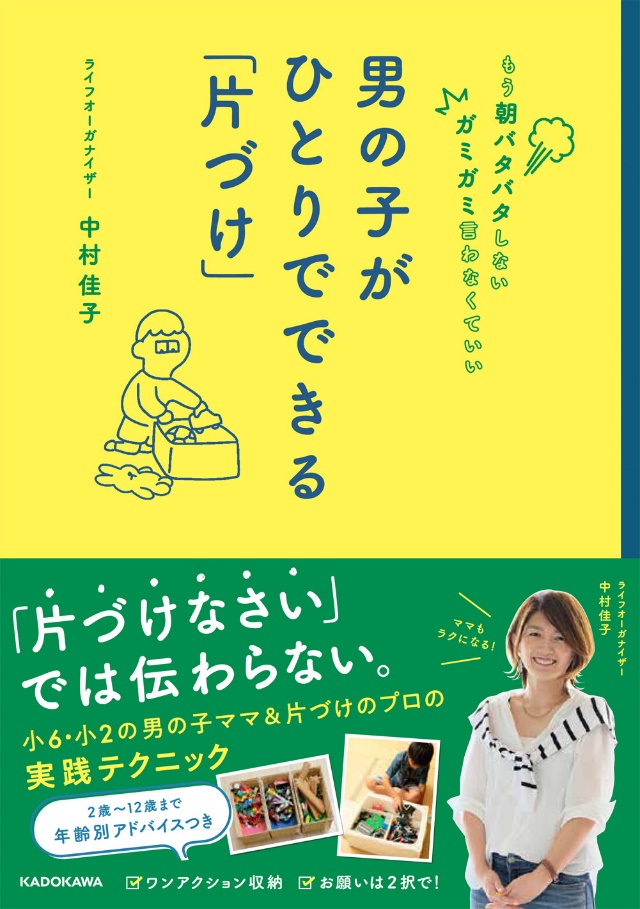 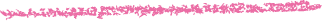 （西宮市甲子園六番町２－９）
著者：中村 佳子
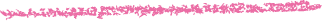 （ライフオーガナイザー🄬）
小6・小2のママ
片づけのプロ
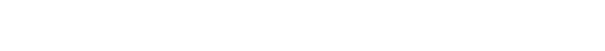 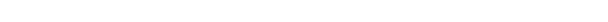 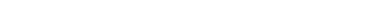 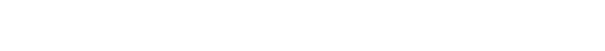 モノだけでなく暮らしの片づけ
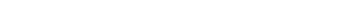 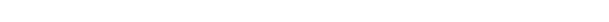 男の子のやる気スイッチの押し方
本体:1,200円（税別）
《発行　KADOKAWA》
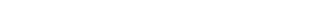 アメブロ公式トップブロガー
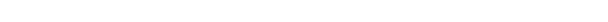 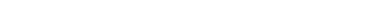 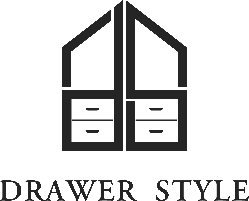 ブログ：「ママと子どもにやさしい片づけ」
Instagram　ID　：　drawer0110